“INCONTRI PITAGORICI DI CARDIOLOGIA 2018”
Crotone, 12-13 ottobbre 2018
STEMI e PCI: certezze e problematiche 
ancora aperte
Corrado Lettieri
Direttore S.C. di Cardiologia
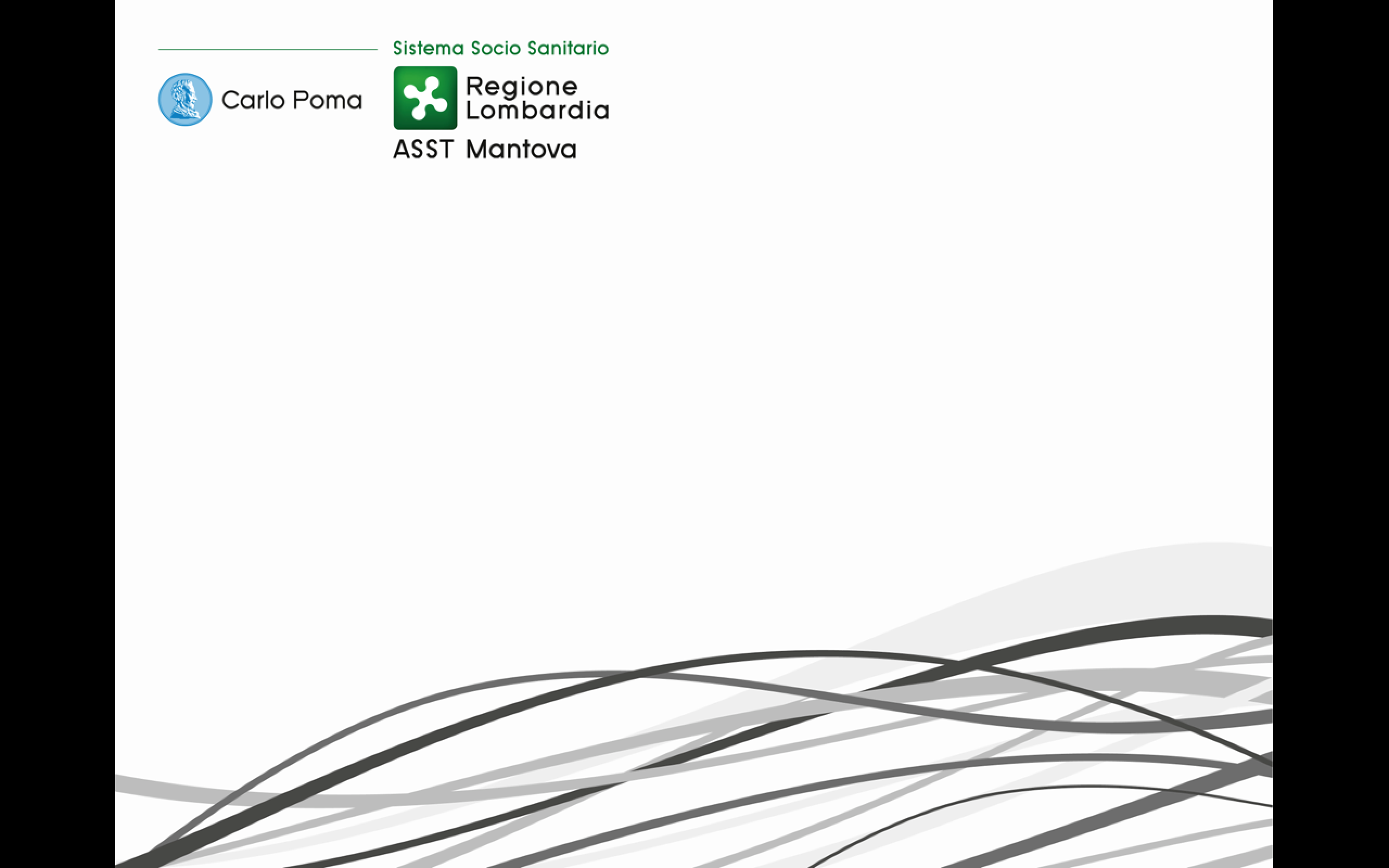 Key points
Aspetti logistici-organizzativi

 Volumi di attività 

Aspetti procedurali

 Aspetti farmacologici
2017 ESC Guidelines for the management of acute myocardial infarction in patients presenting with ST-segment elevation
Recommendations for reperfusion therapy
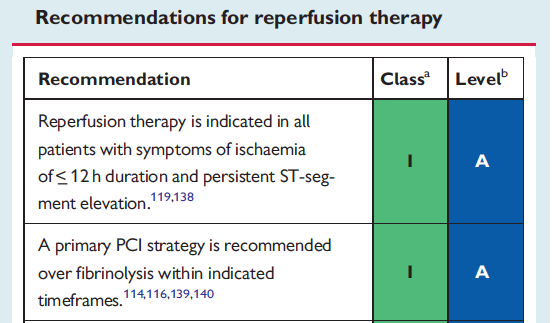 RCTs
Syst Rev and Meta-analysis
Lancet 2003;361(9351):13–20.
Cochrane Database Syst Rev 2003;3:CD001560
N Engl J Med 2003;349(8):733–742.
Circulation 2003;108(15):1809–1814
European Heart Journal (2018) 39, 119–177
[Speaker Notes: Ragionevoli certezze]
Flowchart and timeframes
 for reperfusion strategy selection
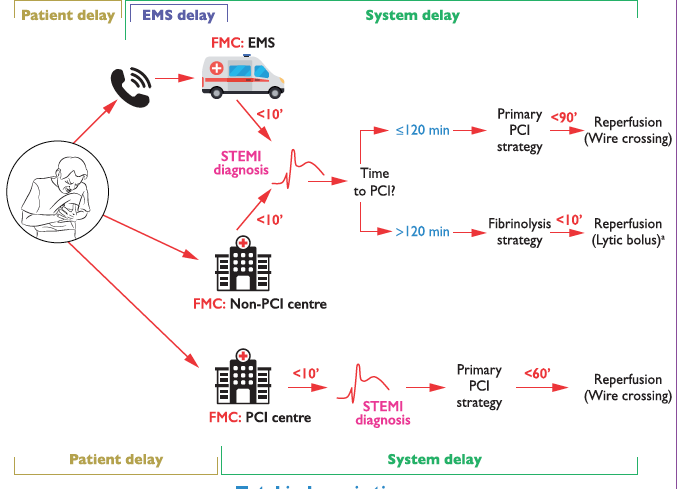 European Heart Journal (2018) 39, 119–177
Logistics of pre-hospital care
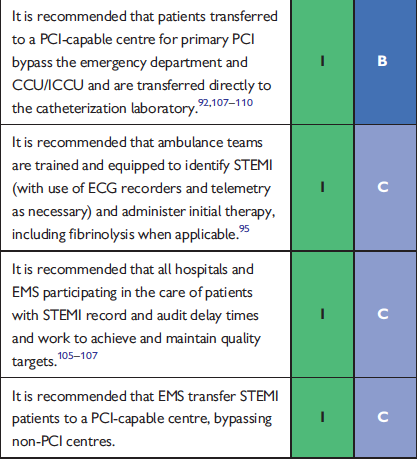 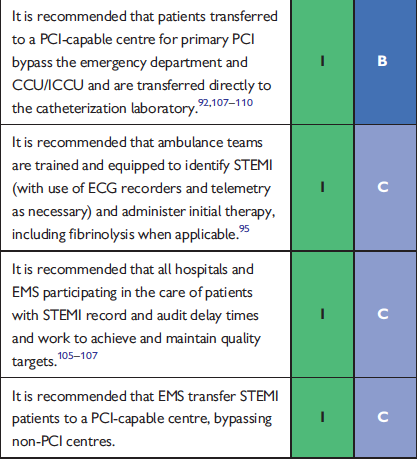 European Heart Journal (2018) 39, 119–177
Problemi ancora aperti: Aspetti logistici-organizzativi
1) Strategies to reduce the time to reperfusion
a) Patients awareness (education of the general population)
“The average time from onset of symptoms to FMC
has not decreased in the last 10 years”
1.5 – 2.0 h delay

women, black, elderly

 EMS use  ≤ 60%
O’Gara PT et al Circulation.2013;127:e362-425
Problemi ancora aperti: Aspetti logistici-organizzativi
1)Strategies to reduce the time to reperfusion
a) Patients awareness (education of the general population)
Problemi ancora aperti: Aspetti logistici-organizzativi
1) Strategies to reduce the time to reperfusion
b) TELE-ECG
Pazienti soccorsi da EMS
No tele-ECG in circa 40%
dei pazienti eleggibili
[Speaker Notes: Gap del 40% tra tele-ecg e pz trasportati con mezzi soccorso]
Key points
Aspetti logistici-organizzativi

 Volumi di attività 

Aspetti procedurali

 Aspetti farmacologici
Problemi ancora aperti: Volumi di attività
Volume and outcomes relationship for primary PCI in acutue MI:
Meta-analysis of studies investigating the effect of volume on in-hospital mortality after PCI
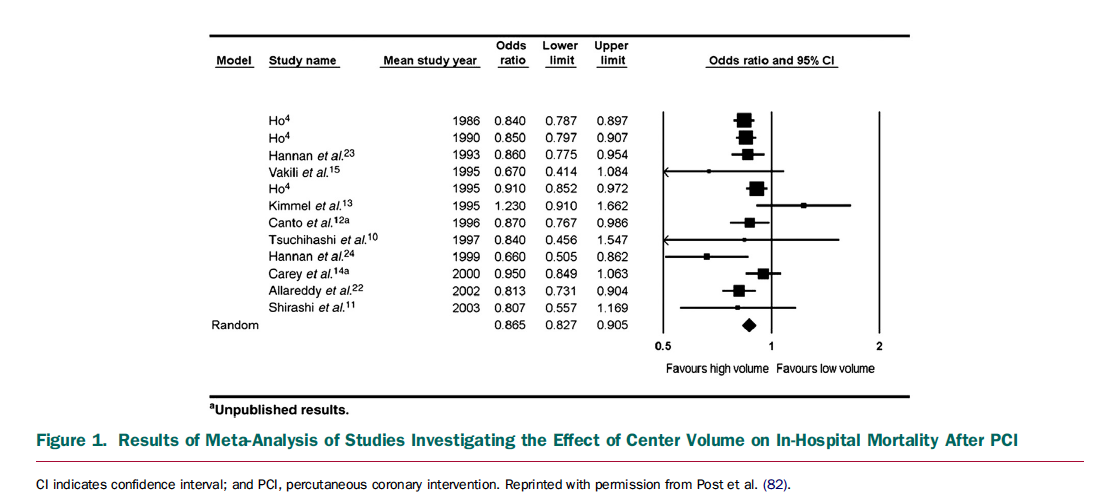 Post et al. Eur Heart J 2010;31:1985–92.
Problemi ancora aperti: Volumi di attività (UK)
Volumi di attività
 (British Cardiovascular Intervention Society)
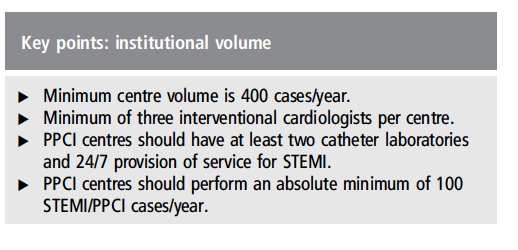 Banning AP, et al. Heart 2015;101:1–13
Problemi ancora aperti: Volumi di attività (Italia)
Volumi di attività: Decreto Ministeriale n° 70, 2 aprile 2015

Regolamento recante definizione degli standard qualitativi, strutturali, tecnologici e quantitativi relativi all’assistenza ospedaliera
Angioplastica coronarica percutanea: Volumi minimi
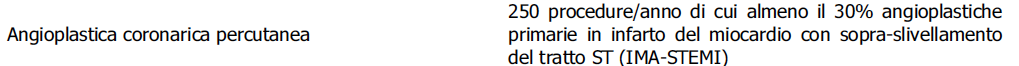 > 80 PPCI anno
PCI in ITALIA: dati GISE 2017
% Centri
PPCI in ITALIA: dati GISE 2017
% Centri
Calabria: volumi di attività e Percentuale PPCI/PCI totali
dati GISE 2017
14%
PCI totali

PPCI
33%
1%
30%
21%
40%
53%
250
80
Percentuale PPCI/PCI totali in Lombardia: dati GISE 2017
13% dei centri con PPCI/PCI totali > 30%
55% dei centri con PPCI/PCI totali tra 20 e 30% 
32% dei centri con PPCI/PCI totali < 20%
16% dei centri con PPCI/PCI totali < 10%
Key points
Aspetti logistici-organizzativi

 Volumi di attività 

Aspetti procedurali

 Aspetti farmacologici
PCI primaria: aspetti procedurali


Change in recommendations
2012							   2017
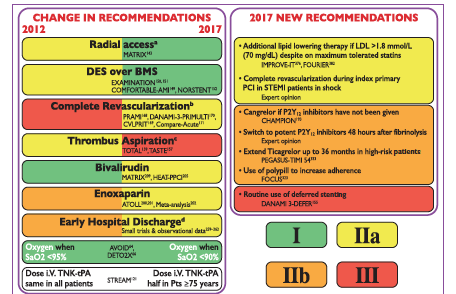 European Heart Journal (2018) 39, 119–177
Problemi ancora aperti: Aspetti procedurali
1) TROMBOASPIRAZIONE
Change in recommendations
2012				                 2017
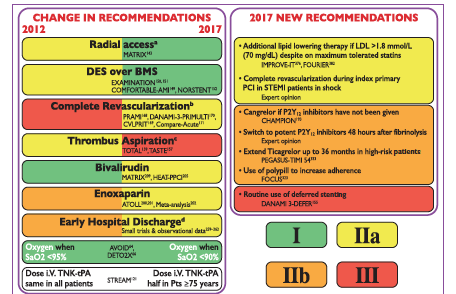 2 large scale RCTs (> 17000 pts) -> no benefit on clinical outcomes of routine aspiration strategy…… but increase in the risk of stroke
European Heart Journal (2018) 39, 119–177
Problemi ancora aperti: Aspetti procedurali
1) TROMBOASPIRAZIONE
………in cases of large residual thrombus burden after opening the vessel with a guide wire or a balloon, thrombus aspiration may be considered (2017 ESC STEMI GL)
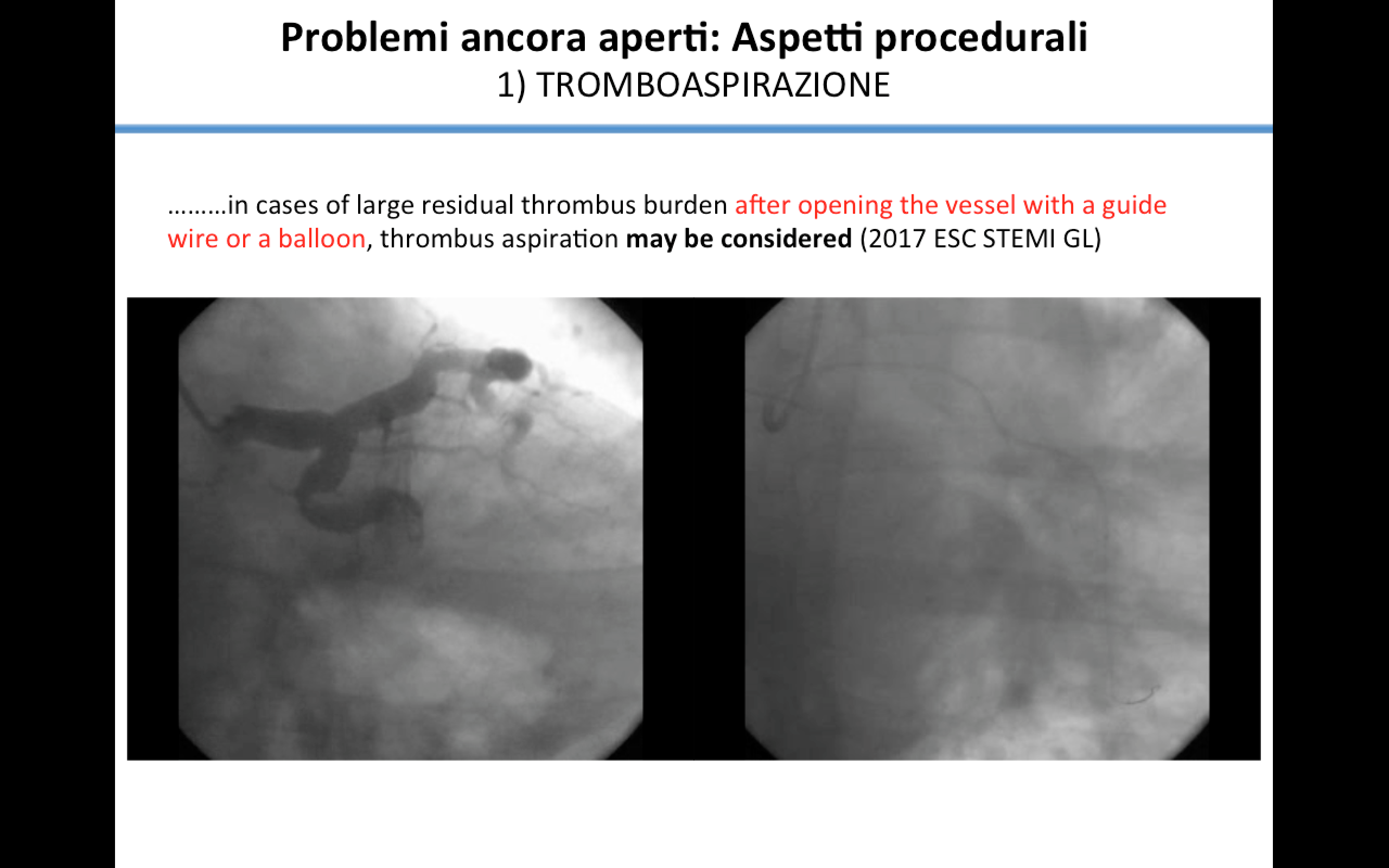 Problemi ancora aperti: Aspetti procedurali
1) TROMBOASPIRAZIONE
………in cases of large residual thrombus burden after opening the vessel with a guide wire or a balloon, thrombus aspiration may be considered (2017 ESC STEMI GL)
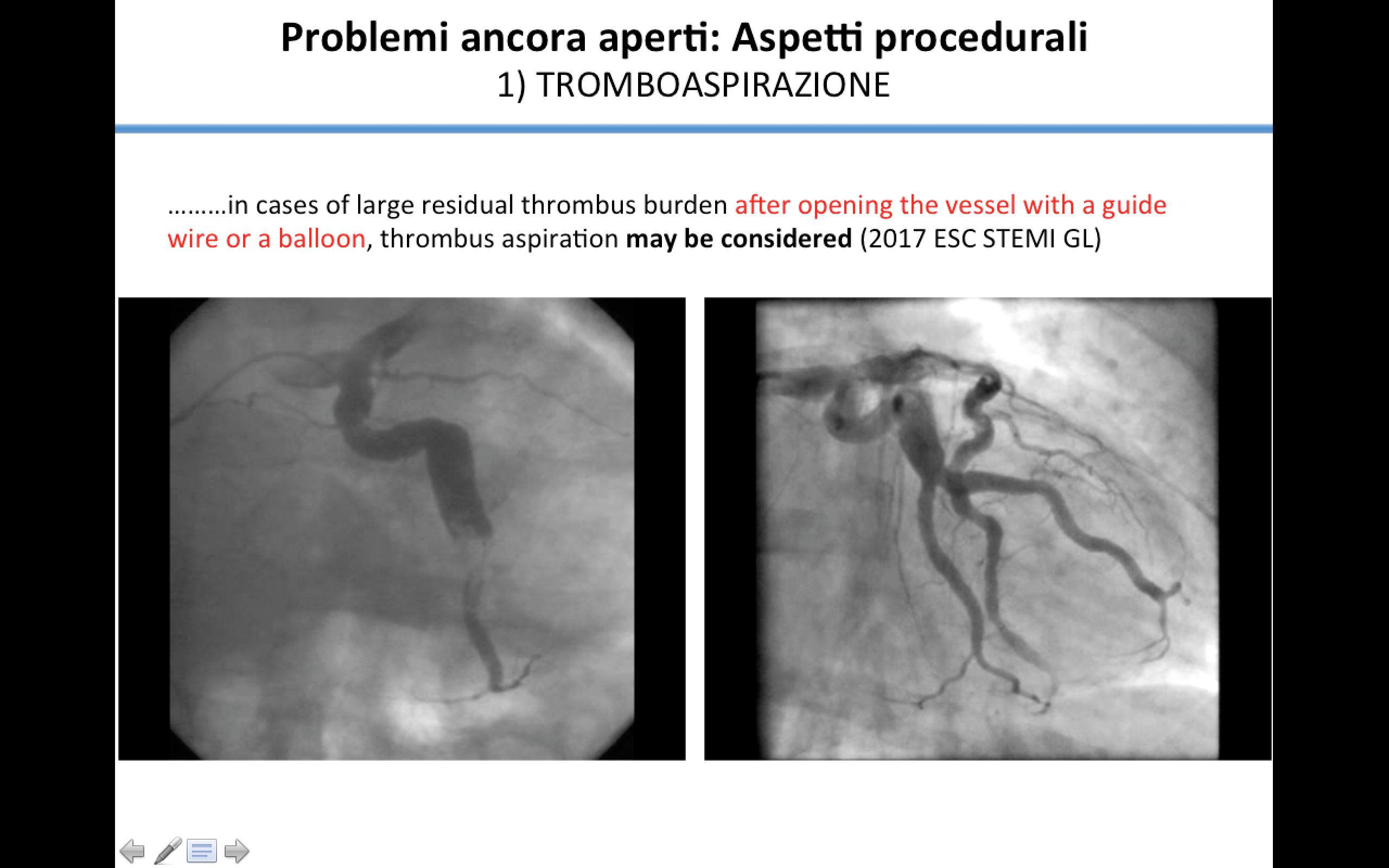 Problemi ancora aperti: Aspetti procedurali
2) STRATEGIA DI RIVASCOLARIZZAZIONE NELLO STEMI COMPLICATO DA SHOCK
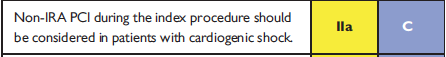 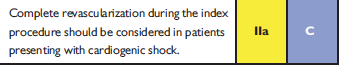 European Heart Journal (2018) 39, 119–177
Problemi ancora aperti: Aspetti procedurali
2) STRATEGIA DI RIVASCOLARIZZAZIONE NELLO STEMI COMPLICATO DA SHOCK
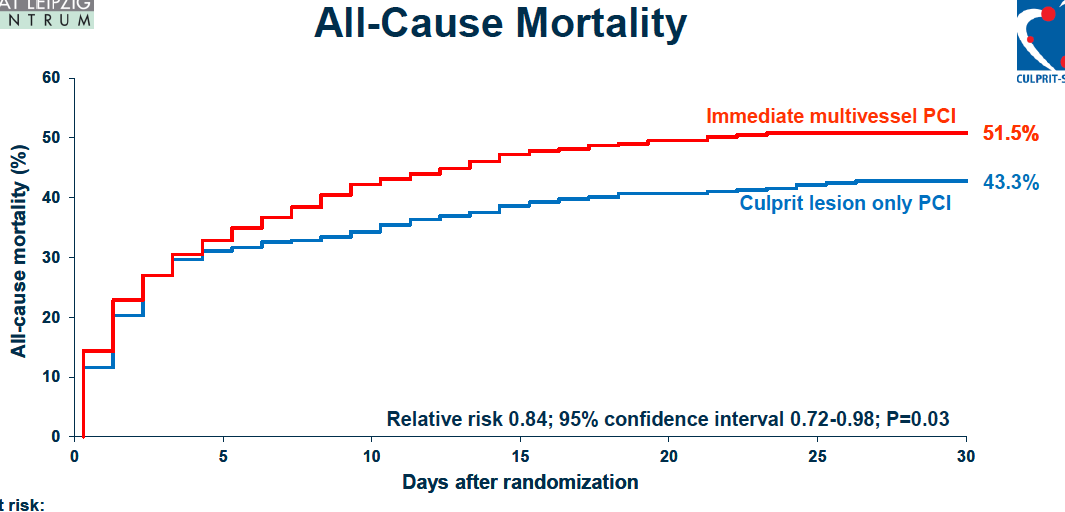 PCI Strategies in Patients with Acute Myocardial Infarction
 and Cardiogenic Shock
CULPRIT-SHOCK TRIAL
N Engl J Med 2017; 377:2419-2432
Problemi ancora aperti: Aspetti procedurali
3) UTILIZZO DEL CONTROPULSATORE AORTICO NELLO STEMI + SHOCK
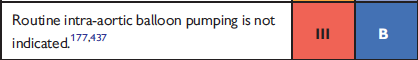 UTILIZZO DEL CONTROPULSATORE AORTICO
 NELLA PPCI IN CALABRIA = 12%
IABP             Totale pazienti con STEMI +shock
Registro STEMI Lombardia
2010
2017
Key points
Aspetti logistici-organizzativi

 Volumi di attività 

Aspetti procedurali

Aspetti farmacologici
Problemi ancora aperti: Aspetti farmacologici
1) TERAPIA ANTIAGGREGANTE PRE-PROCEDURALE
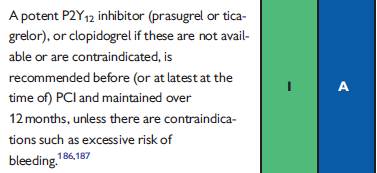 TRITON-TIMI 38
PLATO
European Heart Journal (2018) 39, 119–177
Problemi ancora aperti: Aspetti farmacologici
3) TERAPIA ANTIAGGREGANTE PRE-PROCEDURALE


ATLANTIC TRIAL
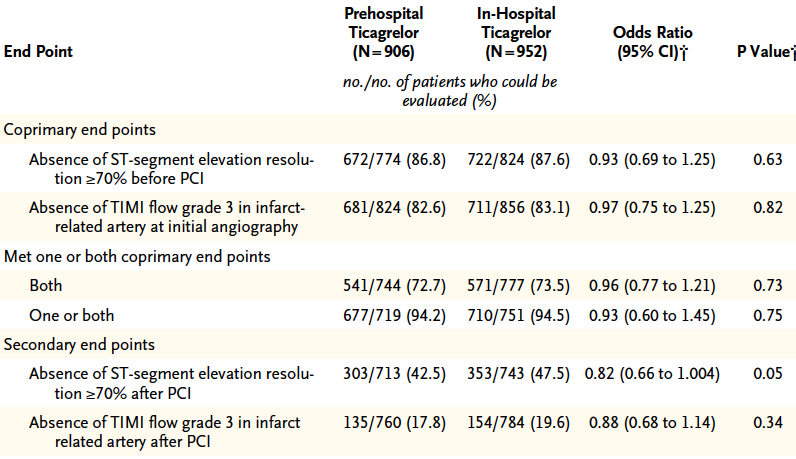 N Engl J Med 2014;371:1016-27.
Problemi ancora aperti: Aspetti farmacologici
3) TERAPIA ANTIAGGREGANTE PRE-PROCEDURALE
While the evidence of a clinical benefit of P2Y12 inhibitor pre-treatment in this setting is lacking, early initiation of a P2Y12 inhibitor while the patient is being transported to a primary PCI centre is common practice in Europe and is consistent with the pharmacokinetic data
European Heart Journal (2018) 39, 119–177
Problemi ancora aperti: Aspetti farmacologici
3) TERAPIA ANTIAGGREGANTE PRE-PROCEDURALE
TRITON-TIMI 38: CABG bleeding in STEMI patients
21.9
20




15




10




	5




	0
18.8
















2,7




	TIMI major
Clopidogrel

Prasugrel
p=0.0033
	HR 8.19
p=0.0032
	HR 6.53
Patients (%)
4.1






TIMI minor+major
31% of STEMI-Primary PCI patients received study medication before PCI
CABG in STEMI: Clopidogrel 73/1765; Prasugrel 64/1769  (3.8%)
Montalescot et al. Lancet 2009 ;373:723-731
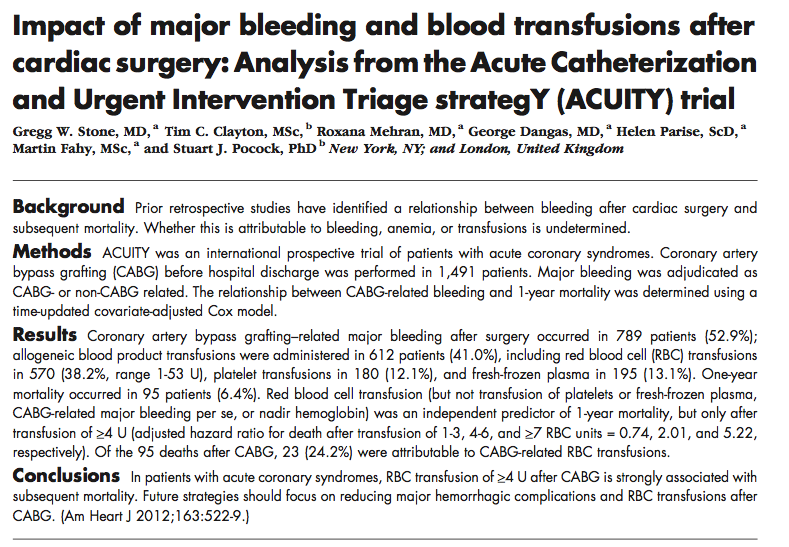 TRITON-TIMI 38: CABG bleeding in STEMI patients
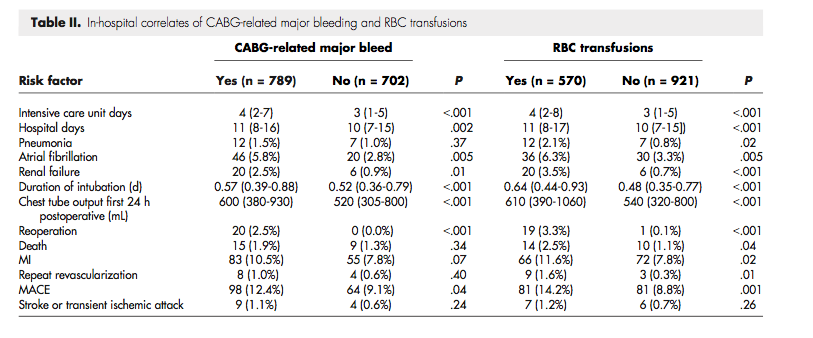 Stone GW, et al. Am Heart J 2012;163:522-9
[Speaker Notes: Sia soprattutto con il prasugrel con un rischio di sanguinamento maggiore che è circa 8 volte superiore a quello del clopidogrel.
Interessante notare che circa 1/3 dei pazienti con STEMI veniva somministratto il farmaco upstream e che la necessità di CABG nello STEMI non era poi trascurabile ( è stata del 3.8%)]
Problemi ancora aperti: Aspetti farmacologici
1) TERAPIA ANTIAGGREGANTE INTRA-PROCEDURALE
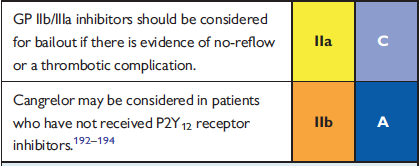 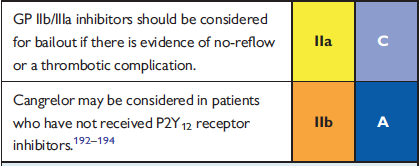 Using GP IIb/IIIa inhibitors as bailout therapy in the event of angiographic evidence of a large thrombus, slow- or no-reflow, and other thrombotic complications is reasonable, although this strategy has not been tested in a randomized trial.
Only about 18% of the enrolled patients presented with STEMI, limits
the applicability of the results to current practice of management of STEMI patients. Nevertheless, cangrelor may be considered in patients not pre-treated with oral P2Y12 receptor inhibitors at the time of PCI
European Heart Journal (2018) 39, 119–177